Statique analytique
Pré-requis
Repère et changement de repère
Torseur statique des liaisons
Plan de formation
Champ de l’action mécanique
Théorème du changement de centre de réduction du torseur associé à l’action mécanique due à un ensemble de forces
Application
Champ de l’action mécanique
Champ de l’action mécanique
A
B
Champ de l’action mécanique
A
B
Torseur associé à l’action mécanique d’une force
A
B
Théorème du changement de centre de réduction du torseur associé à l’action mécanique due à un ensemble de forces
Théorème du changement de centre de réduction du torseur associé à l’action mécanique due à un ensemble de forces
A
B
Application
[Speaker Notes: D’après]
Dispositif hydraulique de bridage
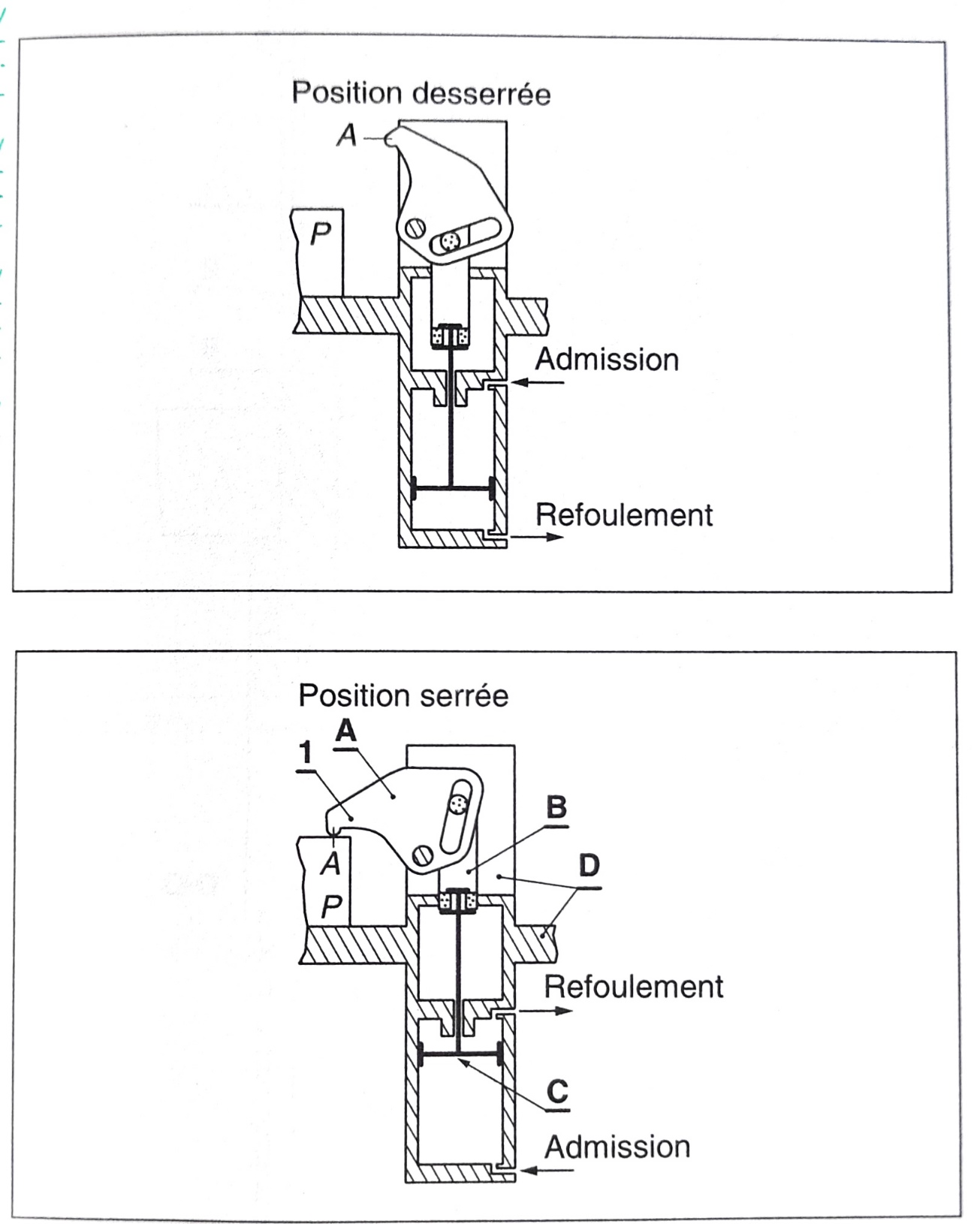 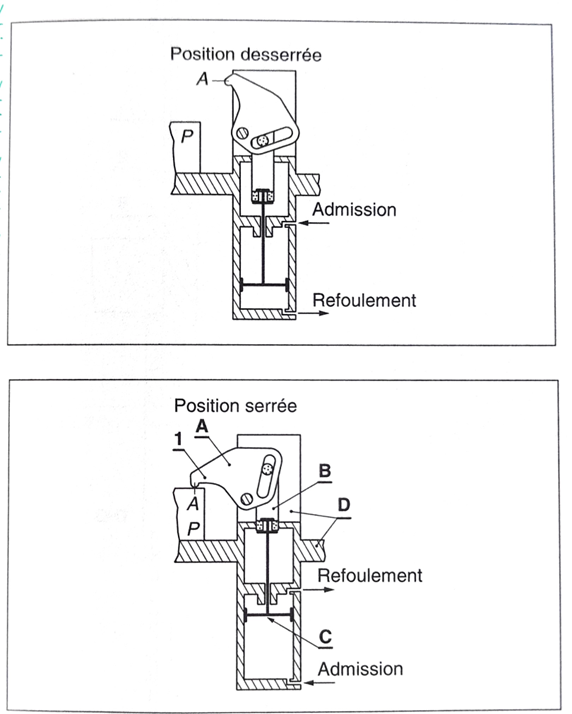 [Speaker Notes: Le schéma ci-contre représente un dispositif hydraulique de bridage de pièce 
 
. L’extrémité A de la bride 1 vient plaquer la pièce P à usiner sur la table de la chaîne d’usinage. L’effort de serrage en A est obtenu par l’intermédiaire d’un vérin hydraulique alimenté à travers un distributeur qui permet d’inverser la fonction des orifices d’admission et de refoulement lors des phases de serrage et de desserrage.]
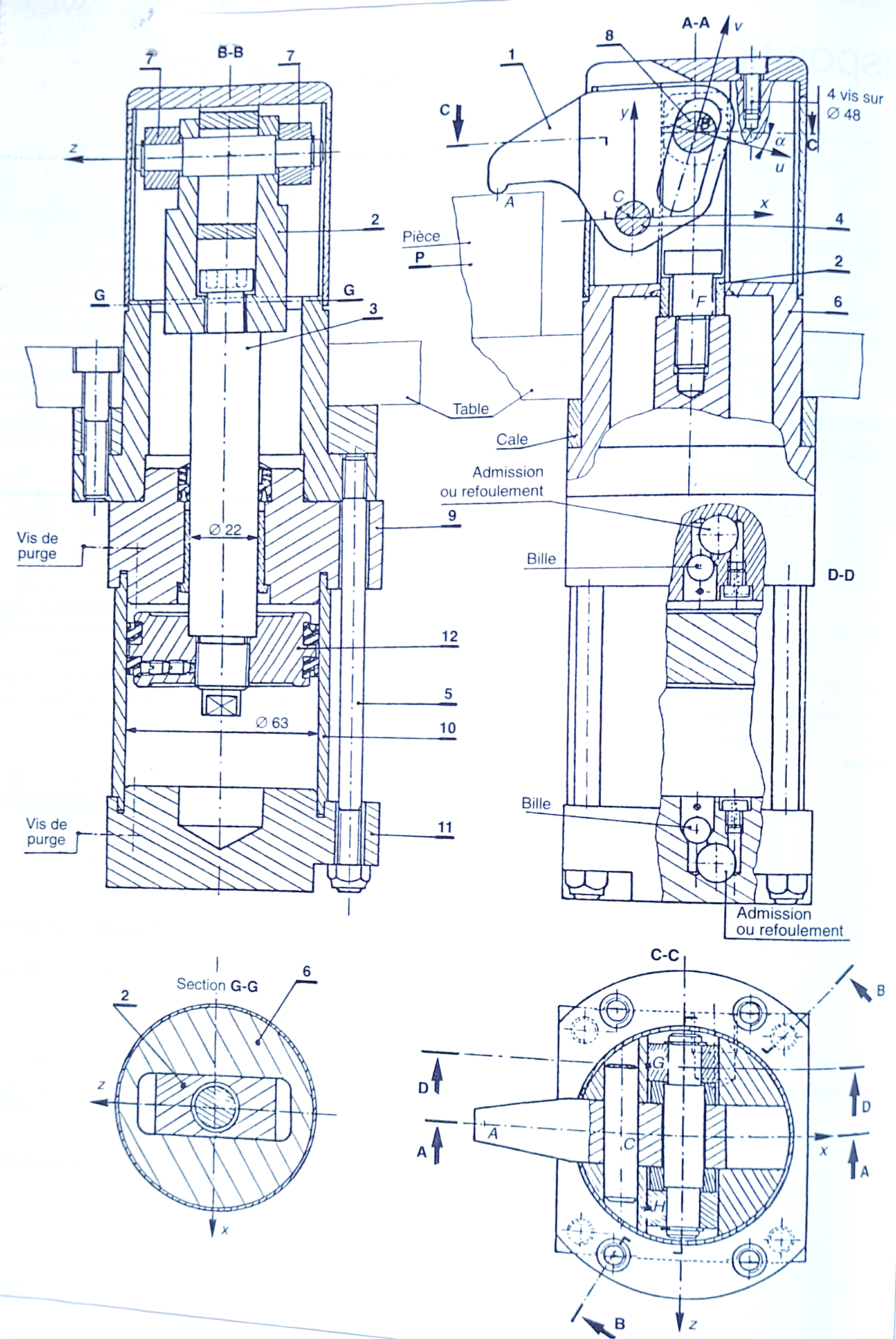 Dispositif hydraulique de bridage
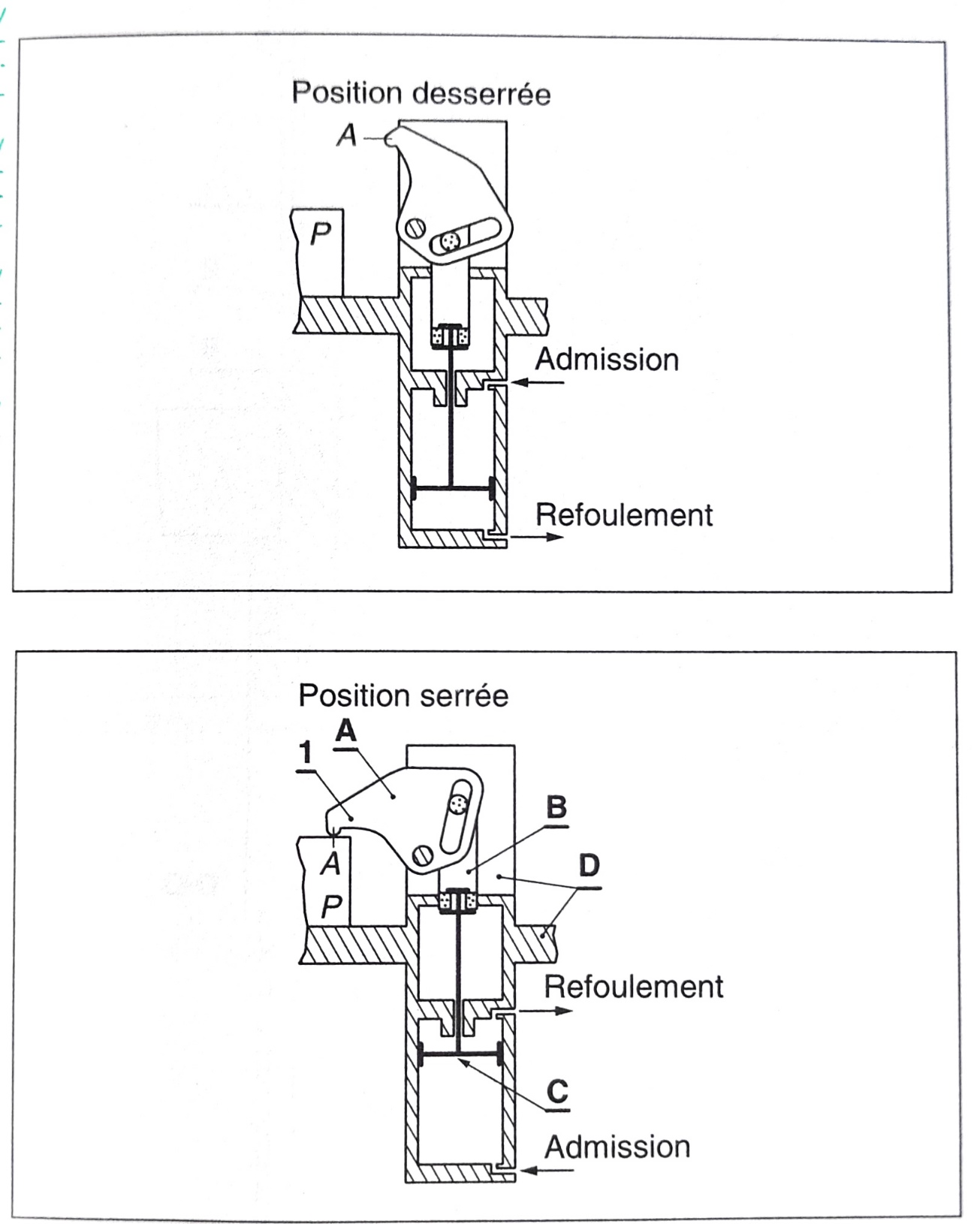 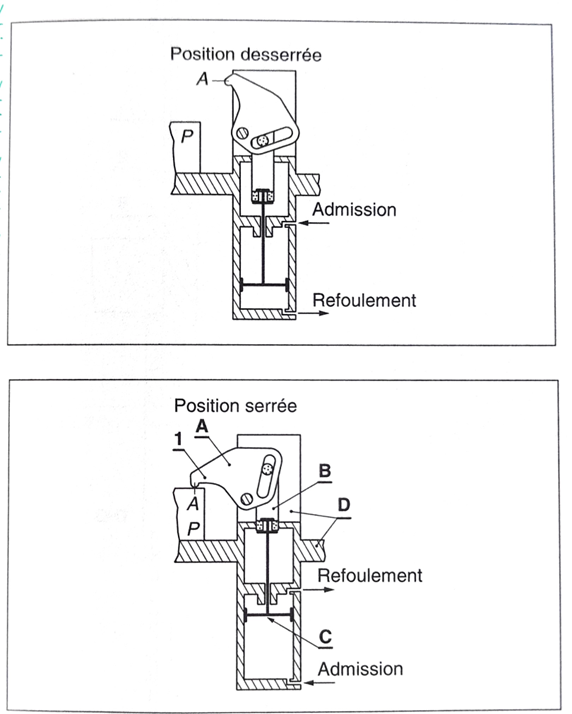 Dispositif hydraulique de bridage
Question 1 :
Dans l’ensemble E = {1, …, 12} des pièces du mécanisme, on définit lors d’une manœuvre de bridage la relation R= sans mouvement relatif.
Définir dans E les sous-ensembles fonctionnels induits par cette relation.
Analyser les liaisons entre ces sous—ensembles fonctionnels et donner le graphe des liaisons
Identifier sur le schéma de situation ci-dessus les sous-ensembles fonctionnels A, B, C et D et leurs liaisons. Compléter ce schéma, par un schéma spatial partiel, représentant les classes, non visibles, sur ce schéma.
[Speaker Notes: Question 1 :
Dans l’ensemble E = {1, …, 12} des pièces du mécanisme, on définit lors d’une manœuvre de bridage la relation R= sans mouvement relatif.
Définir dans E les sous-ensembles fonctionnels induits par cette relation.
Analyser les liaisons entre ces sous—ensembles fonctionnels et donner le graphe des liaisons
Identifier sur le schéma de situation ci-dessus les sous-ensembles fonctionnels A, B, C et D et leurs liaisons. Compléter ce schéma, par un schéma spatial partiel, représentant les classes, non visibles, sur ce schéma.]
Dispositif hydraulique de bridage
A
L2
L1
L’1
L4
B
D
L3
L7
C
L5
L8
E
L6
L9
F
[Speaker Notes: Question 1 :
Dans l’ensemble E = {1, …, 12} des pièces du mécanisme, on définit lors d’une manœuvre de bridage la relation R= sans mouvement relatif.
Définir dans E les sous-ensembles fonctionnels induits par cette relation.
Analyser les liaisons entre ces sous—ensembles fonctionnels et donner le graphe des liaisons]
Dispositif hydraulique de bridage
A
L2
L1
L’1
B
L4
B
D
L3
L7
C
E
L5
L8
E
L6
L9
F
D
[Speaker Notes: Question 1 :
Dans l’ensemble E = {1, …, 12} des pièces du mécanisme, on définit lors d’une manœuvre de bridage la relation R= sans mouvement relatif.
Définir dans E les sous-ensembles fonctionnels induits par cette relation.
Analyser les liaisons entre ces sous—ensembles fonctionnels et donner le graphe des liaisons
Identifier sur le schéma de situation ci-dessus les sous-ensembles fonctionnels A, B, C et D et leurs liaisons. Compléter ce schéma, par un schéma spatial partiel, représentant les classes, non visibles, sur ce schéma.]
Dispositif hydraulique de bridage
Question 2 :
Etude de l’action de contact en A sur la bride 1.
La bride est ici représentée en position de serrage et définit un certain nombre de données : Les longueurs sont exprimées en mètres, les forces en Newton.
Coordonnées des points A et B dans le repère (C, x, y, z) :
A -0,0420,0100		B 0,0120,0270
α = (x, y) = 18° 	A1→P= 104 N y
Donner les éléments de réduction en C du torseur associé à l’action mécanique de contact A1→P ; définir et calculer les composantes de ces éléments de réduction dans la base (x, y, z).
Dispositif hydraulique de bridage
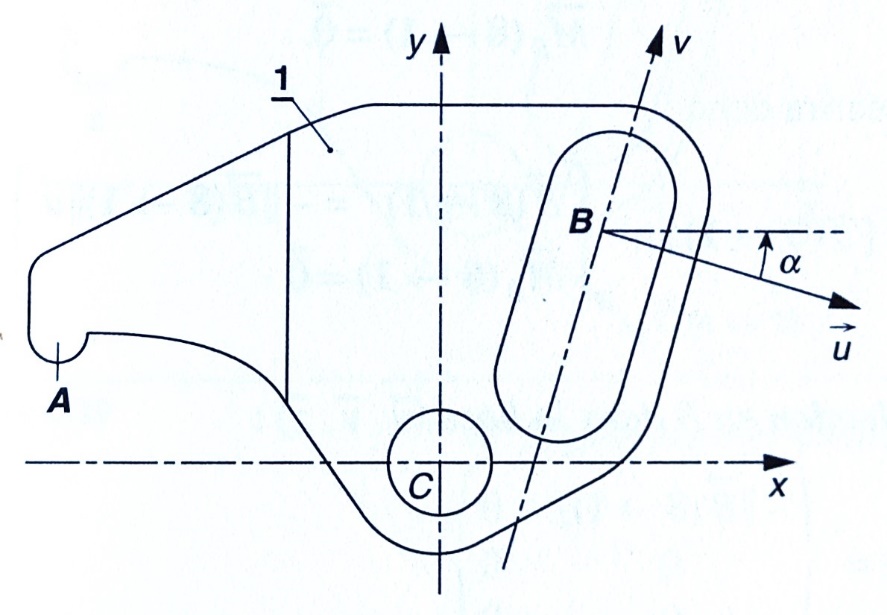 Dispositif hydraulique de bridage
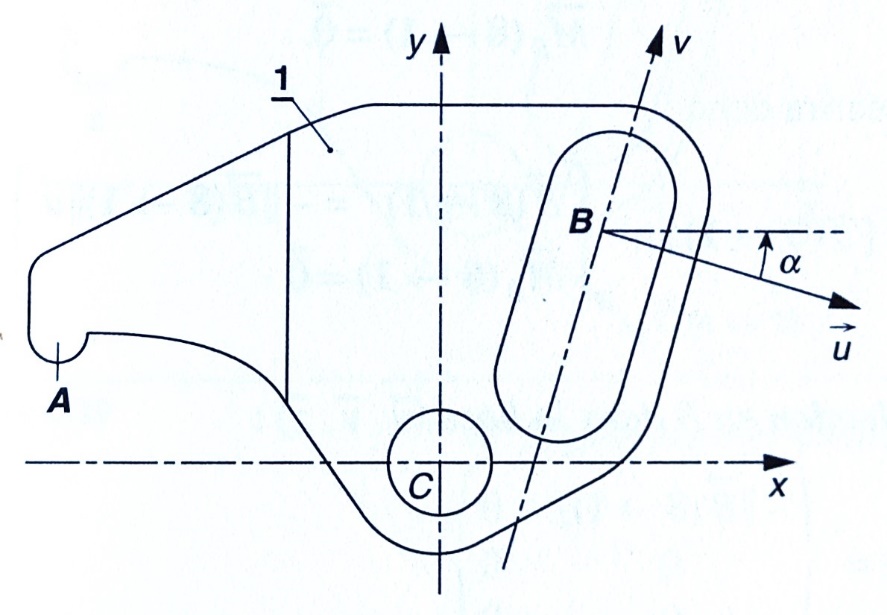 Dispositif hydraulique de bridage
Dispositif hydraulique de bridage
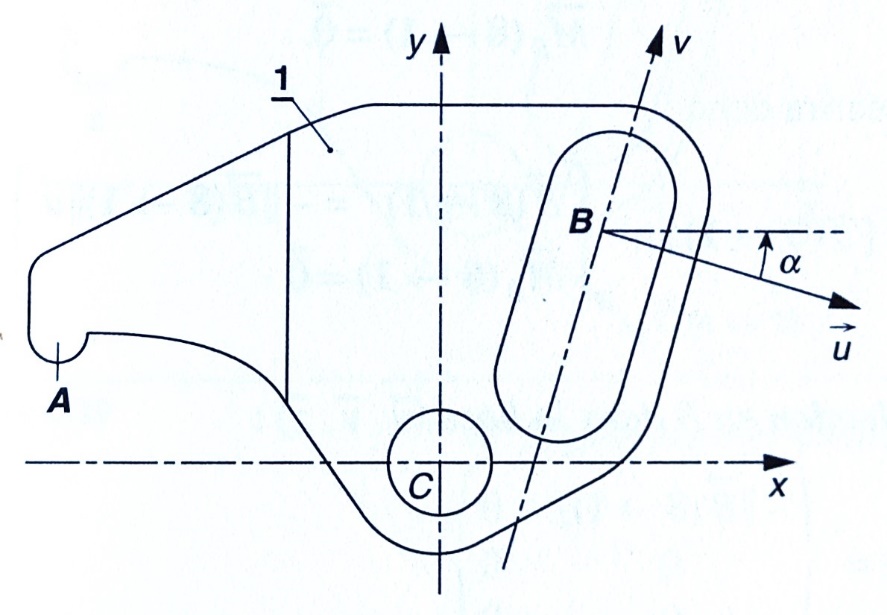 Dispositif hydraulique de bridage
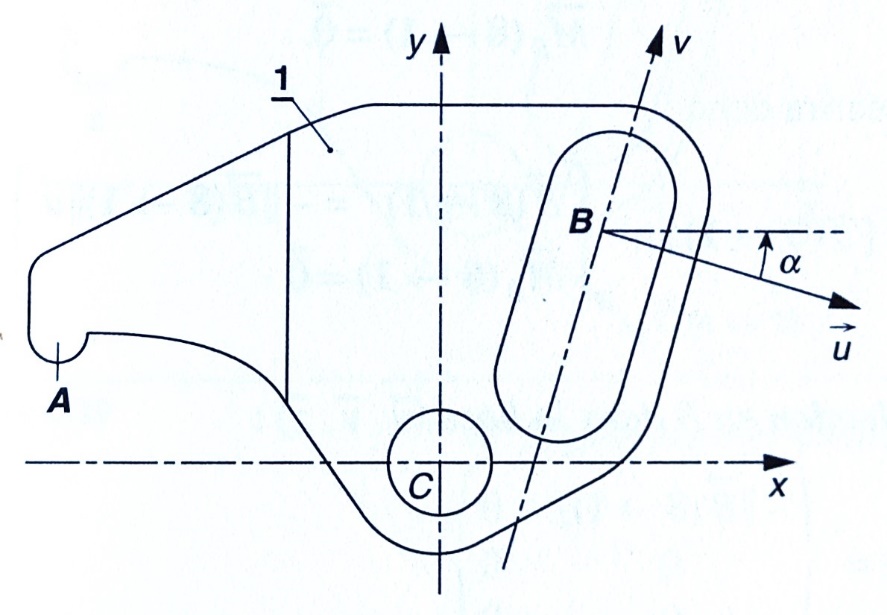 Dispositif hydraulique de bridage
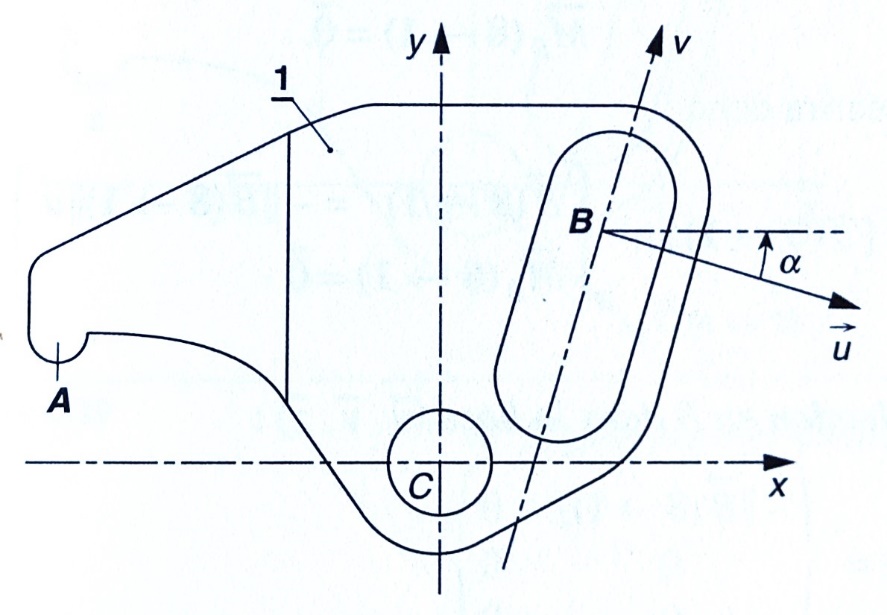 Dispositif hydraulique de bridage
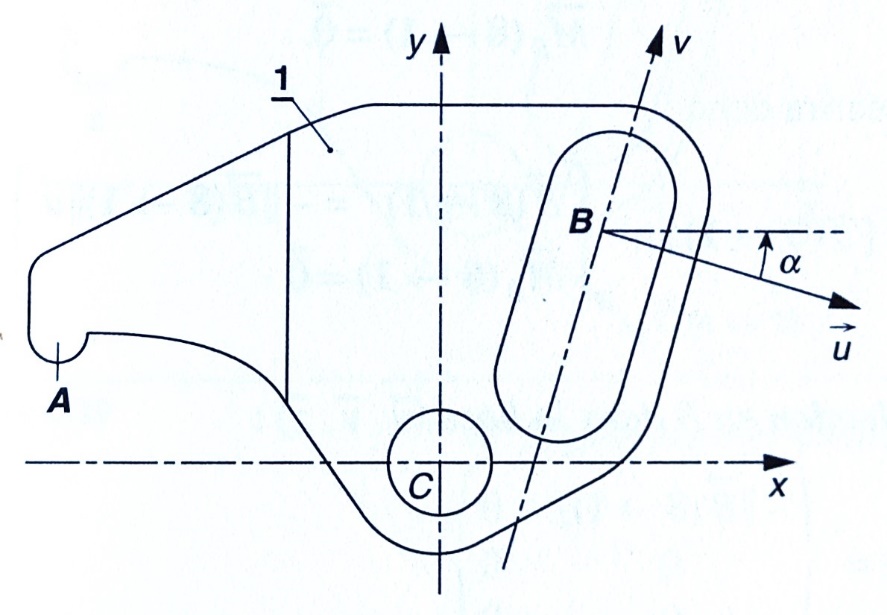 Dispositif hydraulique de bridage
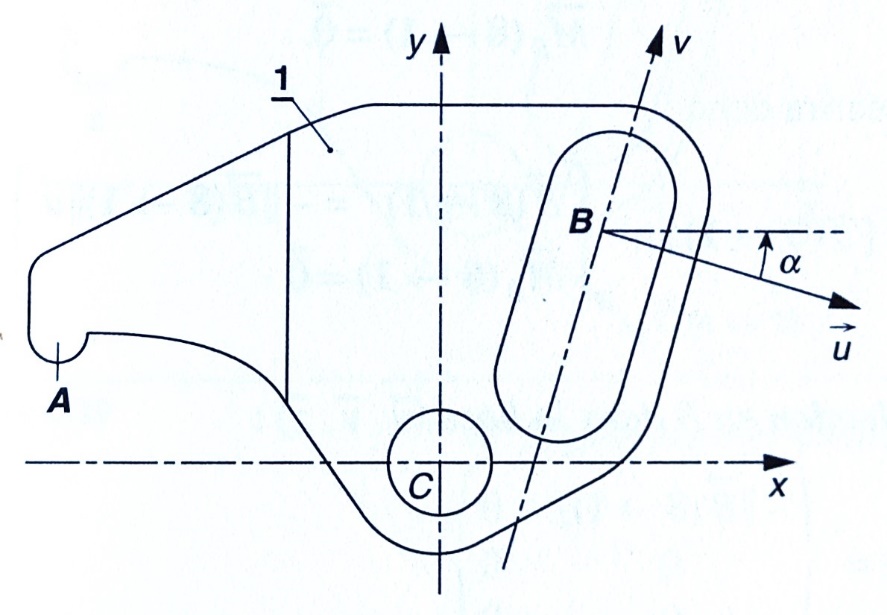 Dispositif hydraulique de bridage
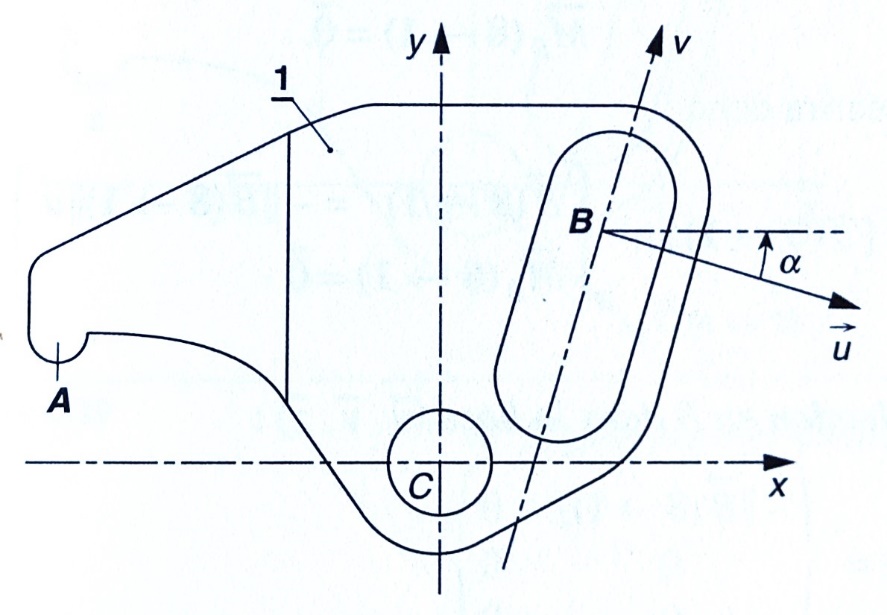